Count with chemical reaktions
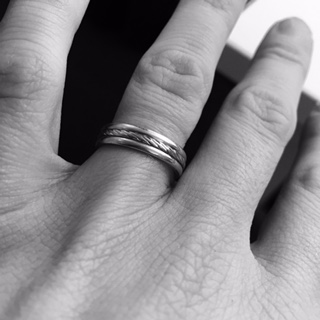 Ex: You have a silverring(Ag)  that weighs 15 grams, how many silver atoms does the ring contain?
Wich  fuel lets out the most amount of carbondioxide, diesel or ethanol?
We get the energy to drive our carengines from a  combustion between oxygen and different fuels.
Ethanol
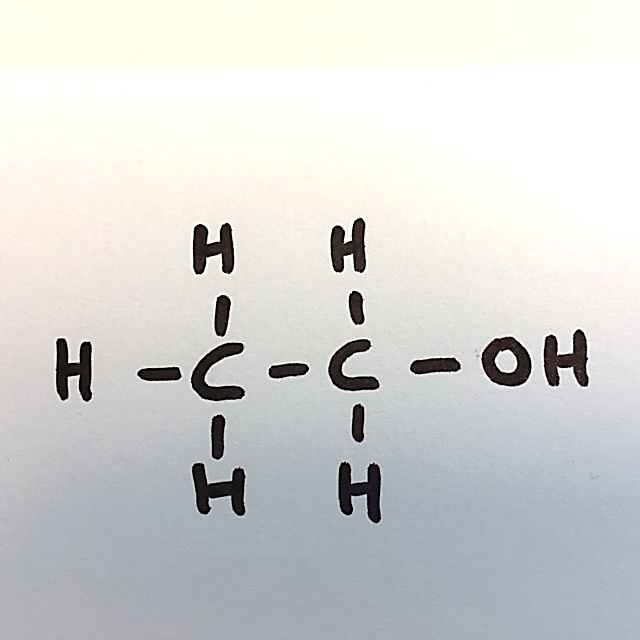 Diesel
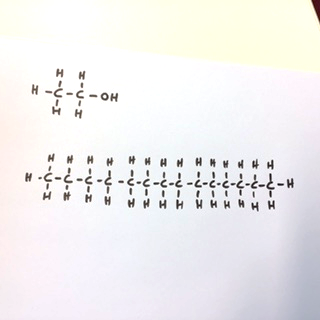 Ethanol
If we burn  1000 grams of fuel, what amount of carbondioxide will be released?
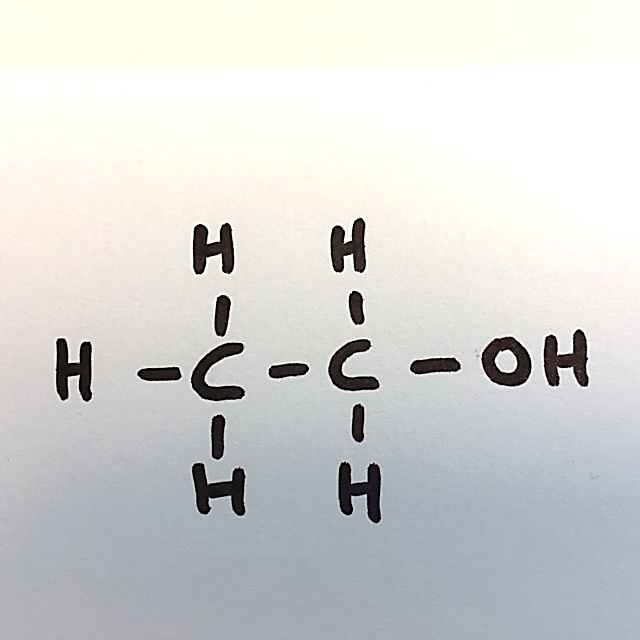 Diesel
If we burn  1000 grams of fuel, what amount of carbondioxide will be released?
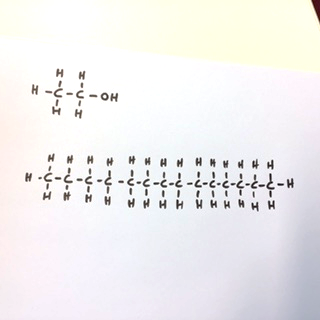 If we burn  1000 grams of fuel, what amount of carbondioxide will be released?
Conclusion
If we burn 1000 gram of ethanol we release approximately 1900 grams of carbondioxide, if we burn 1000 grams of diesel we release approximetaly 670 grams of carbondioxide. Ethanol releases more carbondioxide than diesel in a combustion reaction.
Discussion
Wich fuel is more environmental friendly?
Are these numbers and calculations enough to support an argument when it comes to discussing environmental friendly fuels? Wich other factors should be regarded as important here?
Att räkna i kemiska reaktioner
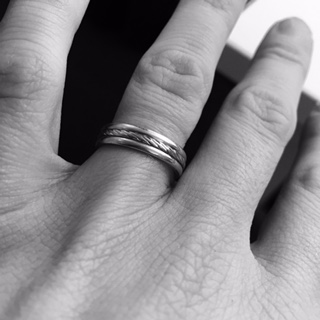 Ex: Du har fått ett silversmycke (Ag) som väger 15 gram, hur många silveratomer finns i smycket?
Vilket bränsle släpper ut mest koldioxid, diesel eller etanol?
Vi får energi till att driva en bilmotor genom en förbränningsreaktion mellan syre och olika bränslen.
Etanol
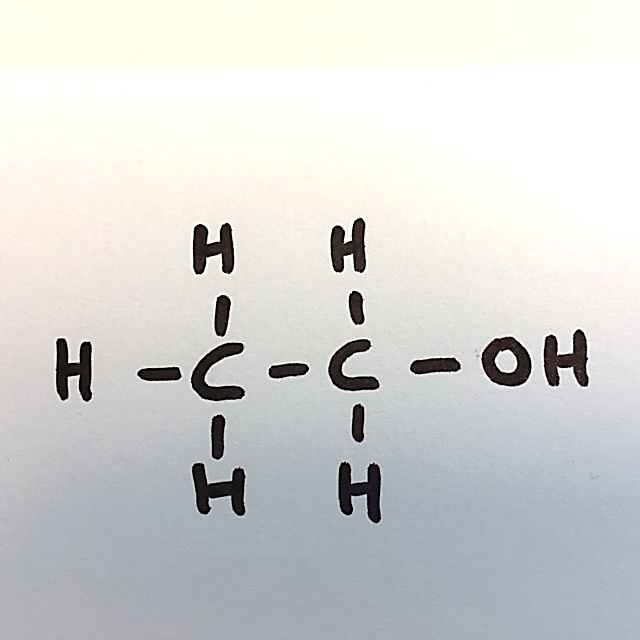 Disel
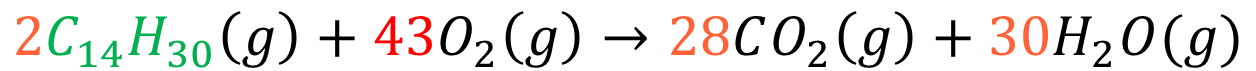 Etanol
Om vi eldar 1000 g bränsle hur mycket koldioxid släpps ut?
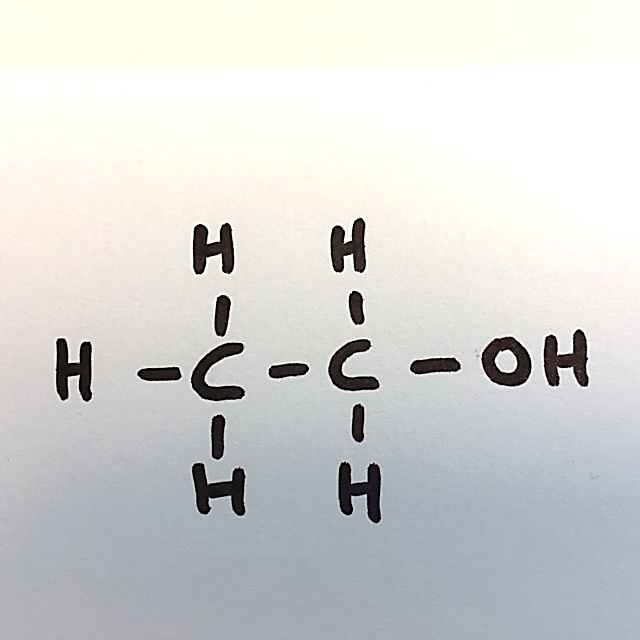 Disel
Om vi eldar 1000 g bränsle hur mycket koldioxid släpps ut?
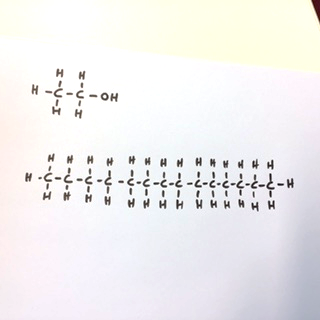 Om vi eldar 1000 g bränsle hur mycket koldioxid släpps ut?
Slutsats
Om vi eldar 1000 gram etanol bildas det ca 1900 g koldioxid, om vi eldar 1000 g diesel bildas det ca 670 g koldioxid. Etanol släpper ut mer koldioxid än diesel vid en förbränningsreaktion.

Vilket är mest miljövänligt?
Räcker det att ha dessa beräkningar som underlag om man diskuterar hur miljövänliga bränslen är?